LINEアカウントを「友だち追加」する方法
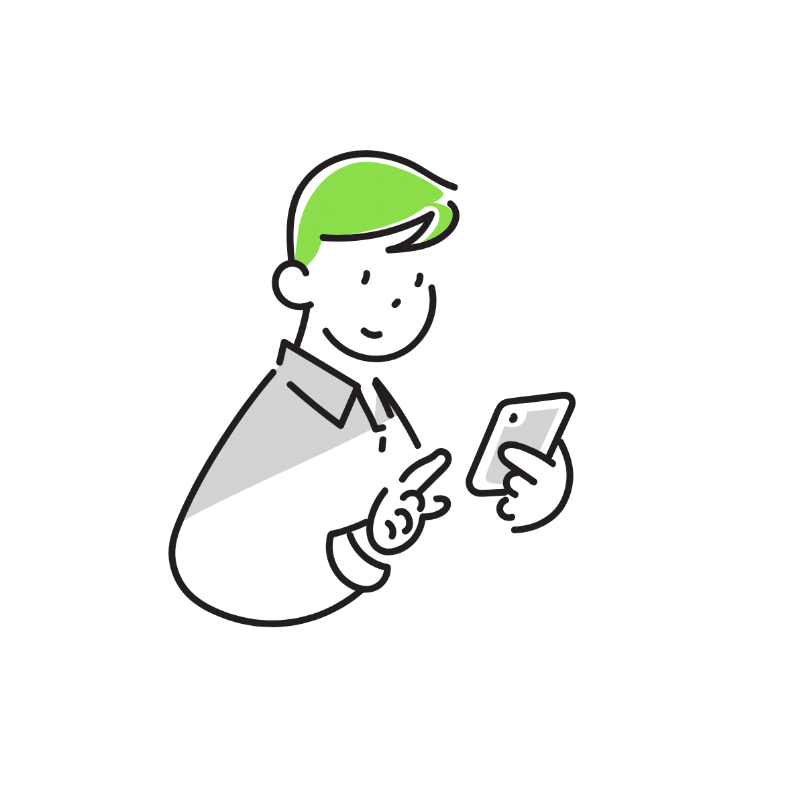 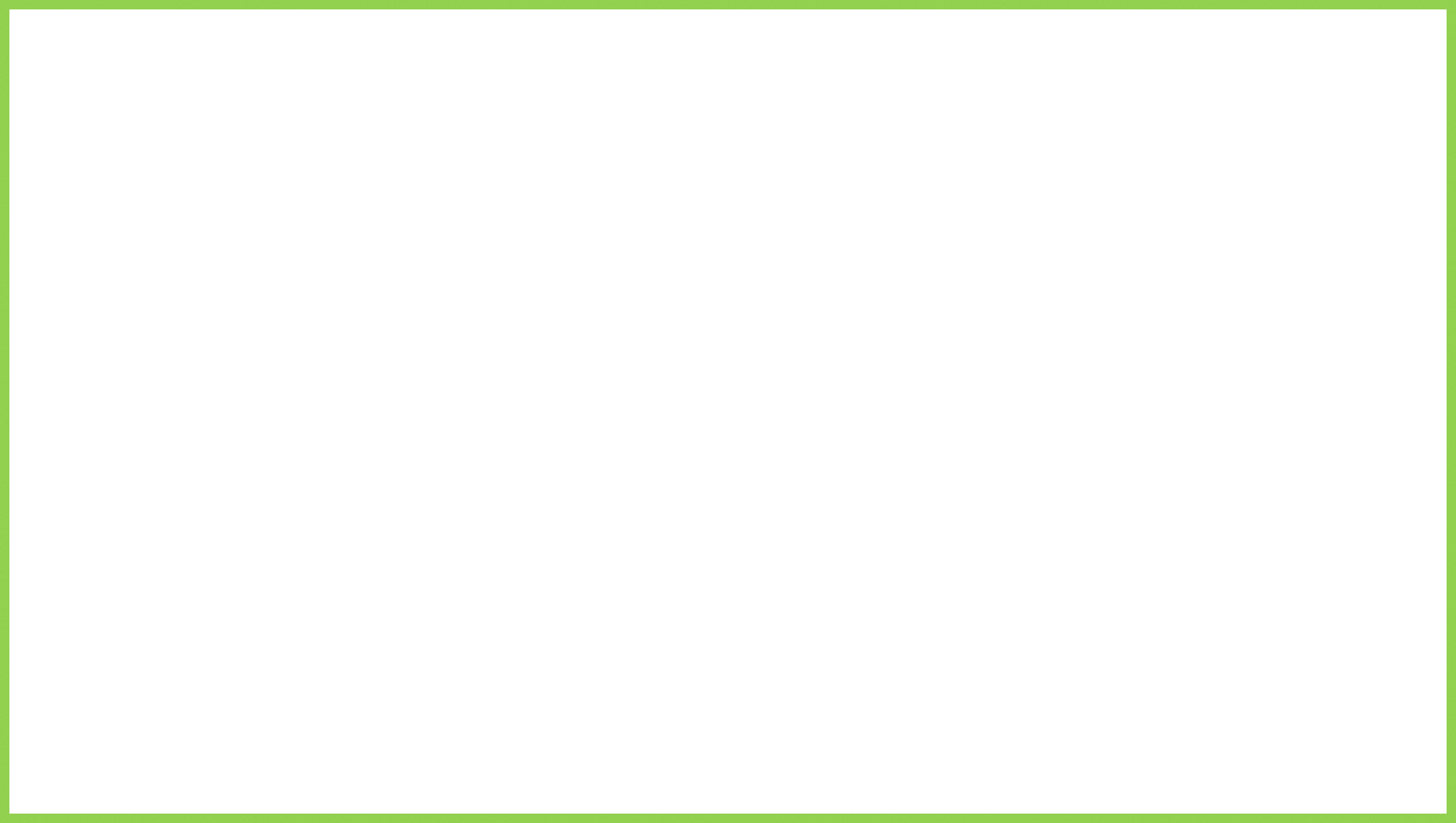 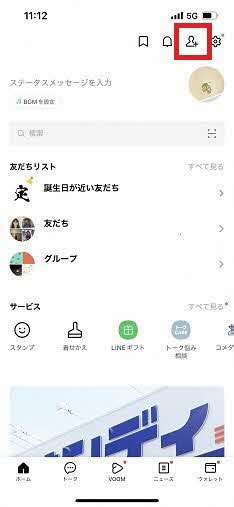 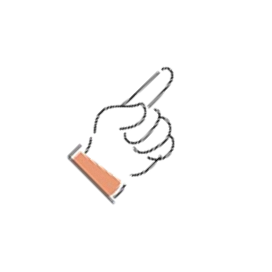 LINEアプリの[ホーム]を開き、
　[友だち追加]をタップします。
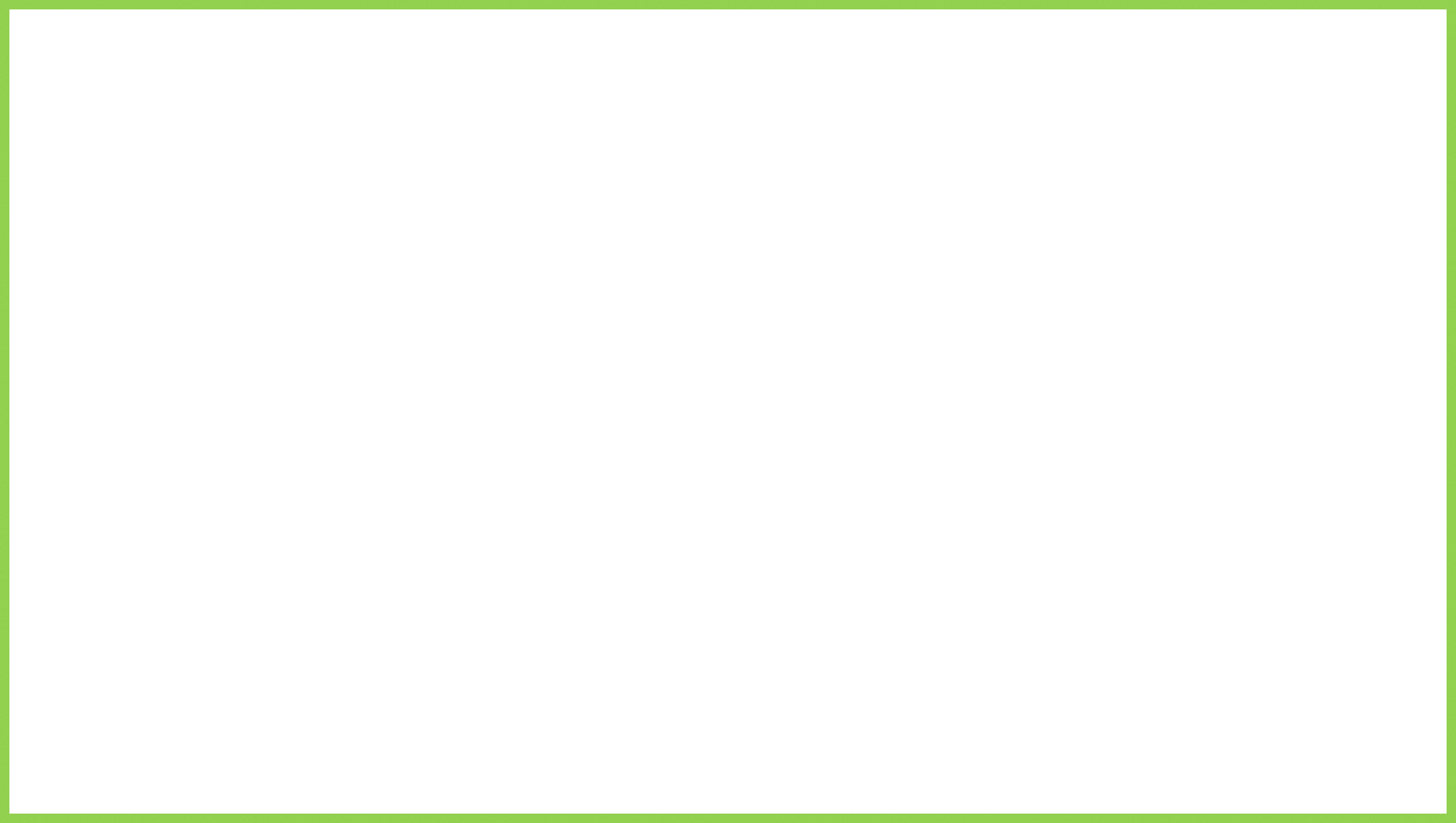 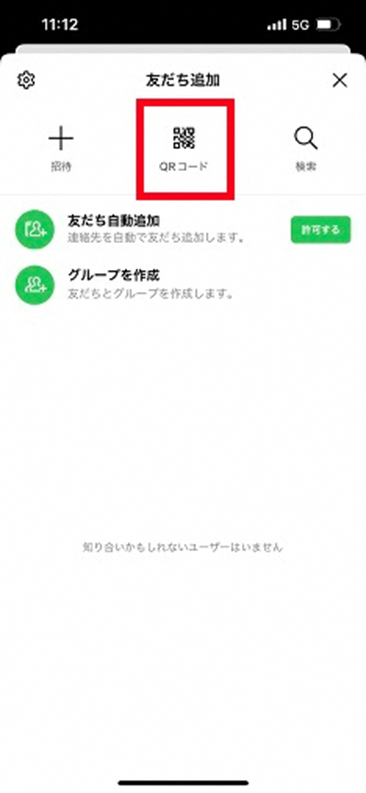 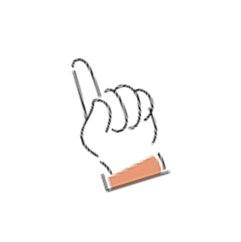 2. 「友だち追加」中央にある
　[二次元コード]をタップします。
※ 標準カメラアプリからの
　[二次元コード]の読み取りでも
　友だち追加できます。
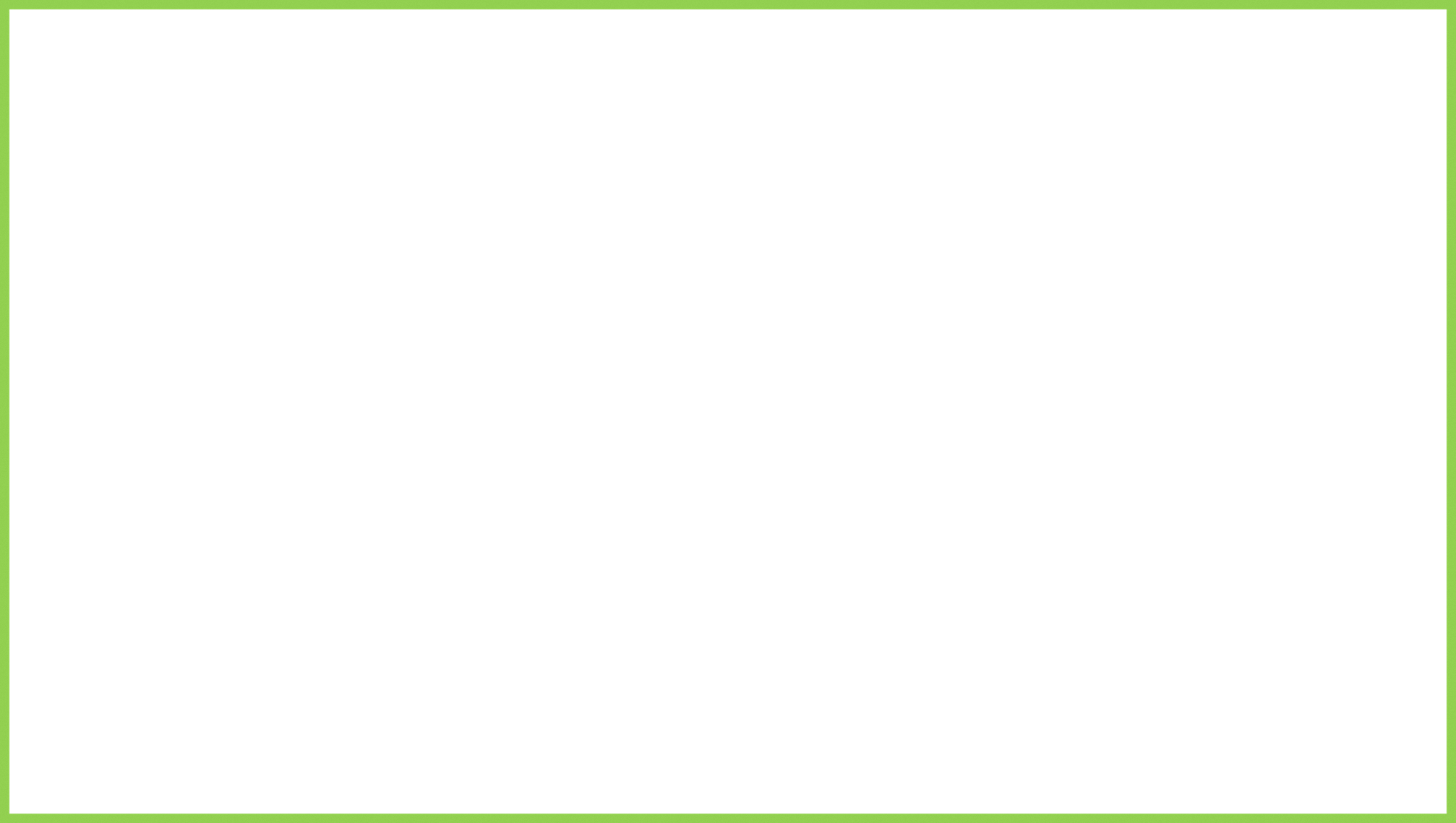 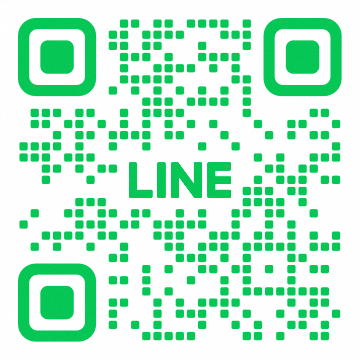 3. 右の[二次元コード]を
　読み込んでください。
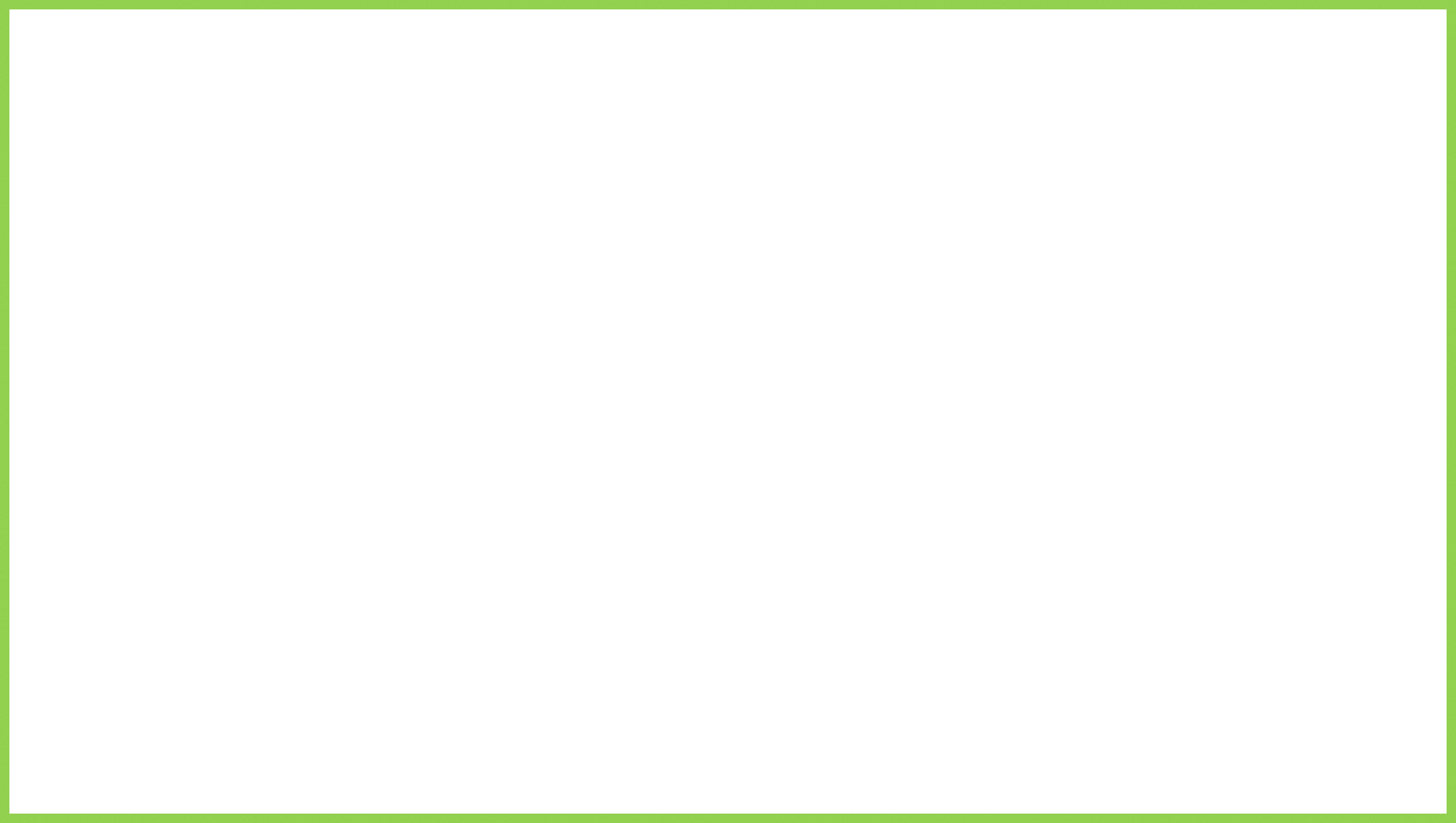 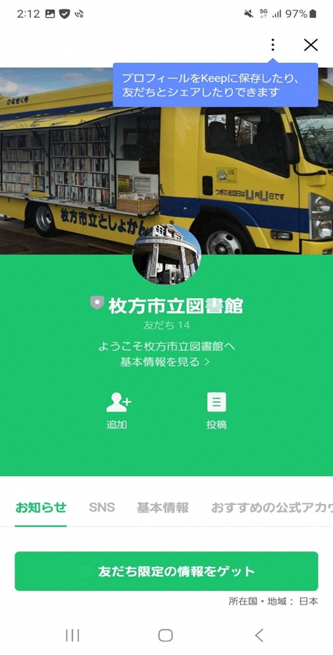 ４. [追加]をタップすると、　　　　　　　　
　 友だち追加ができます。
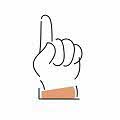 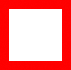